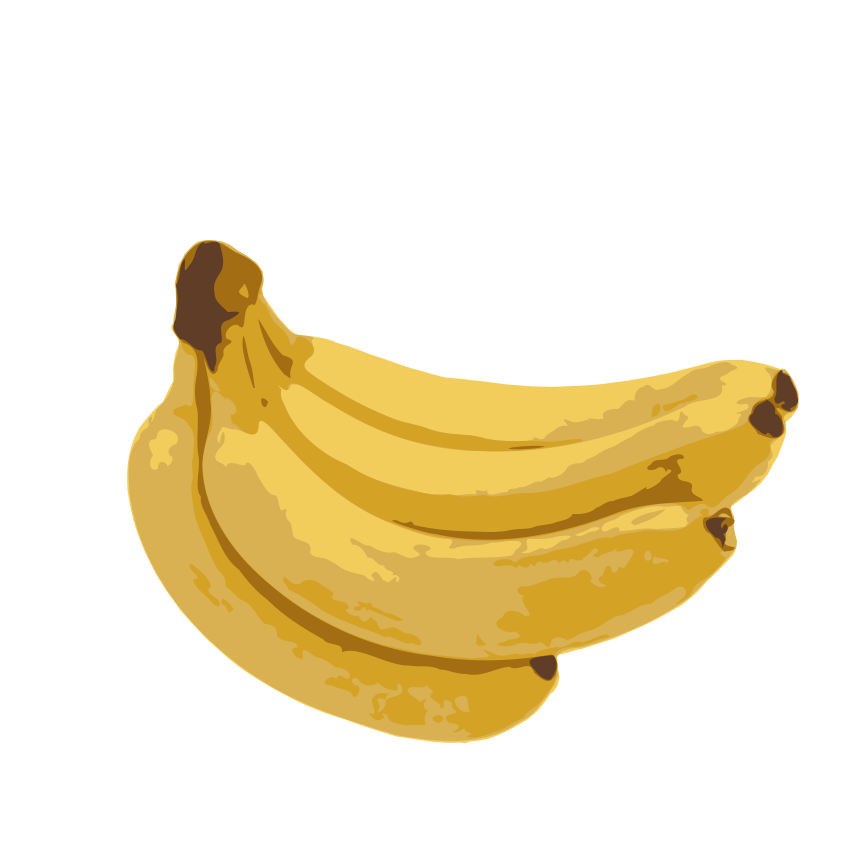 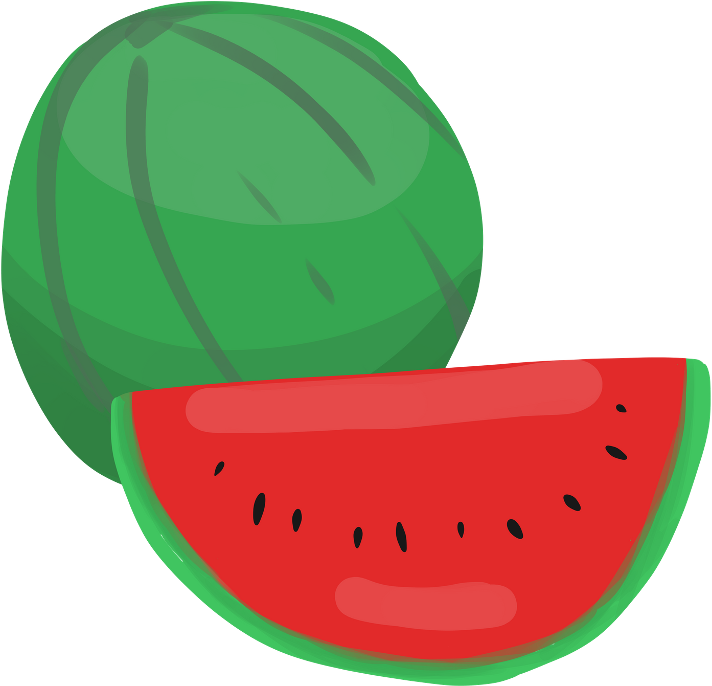 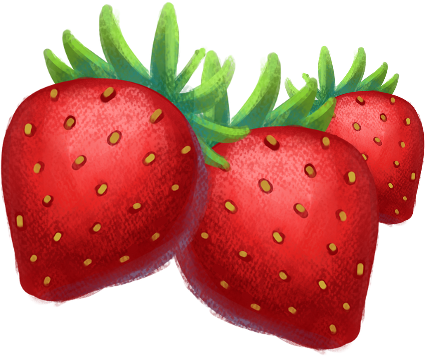 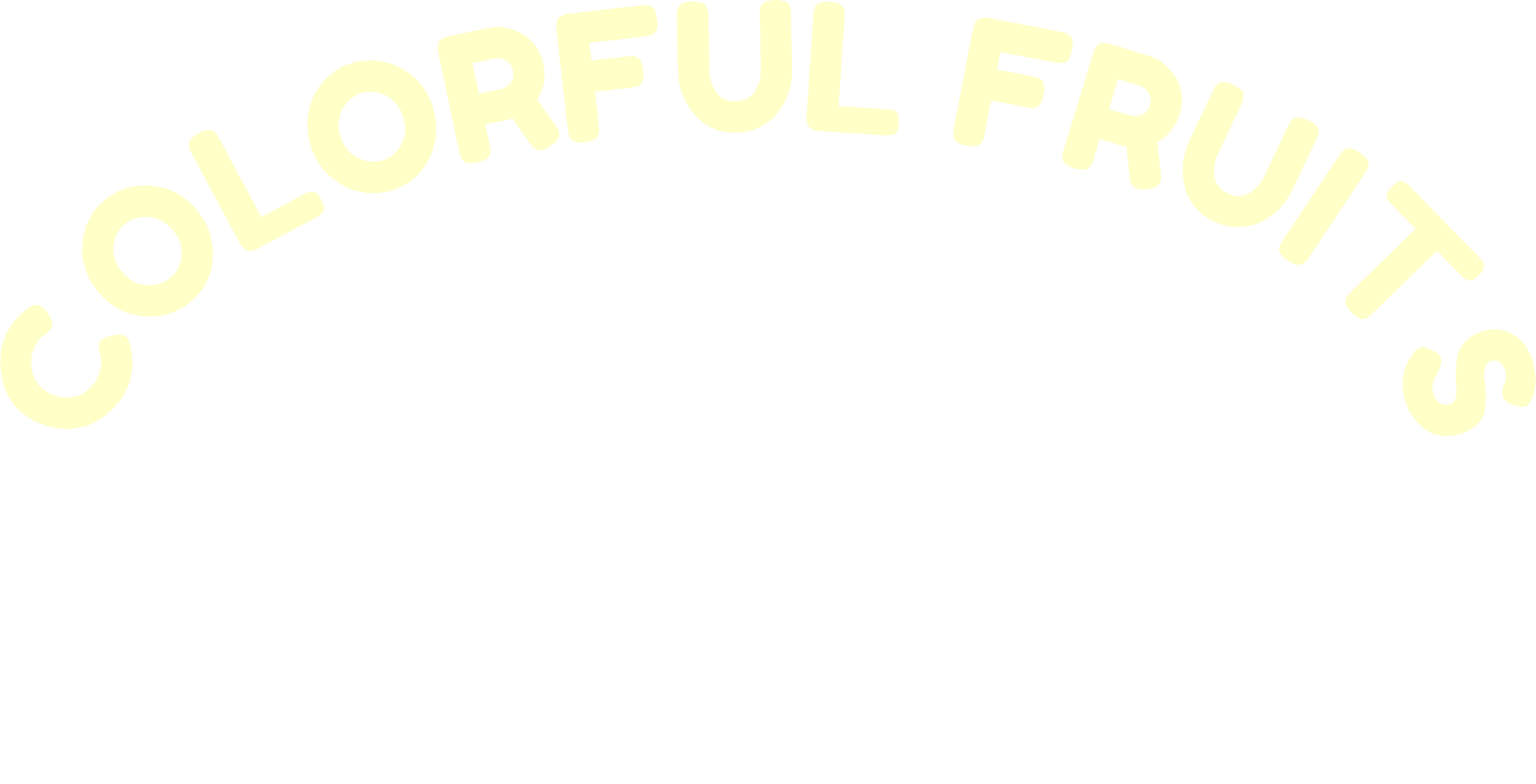 Peramalan, Perencanaan, dan Penganggaran Keuangan
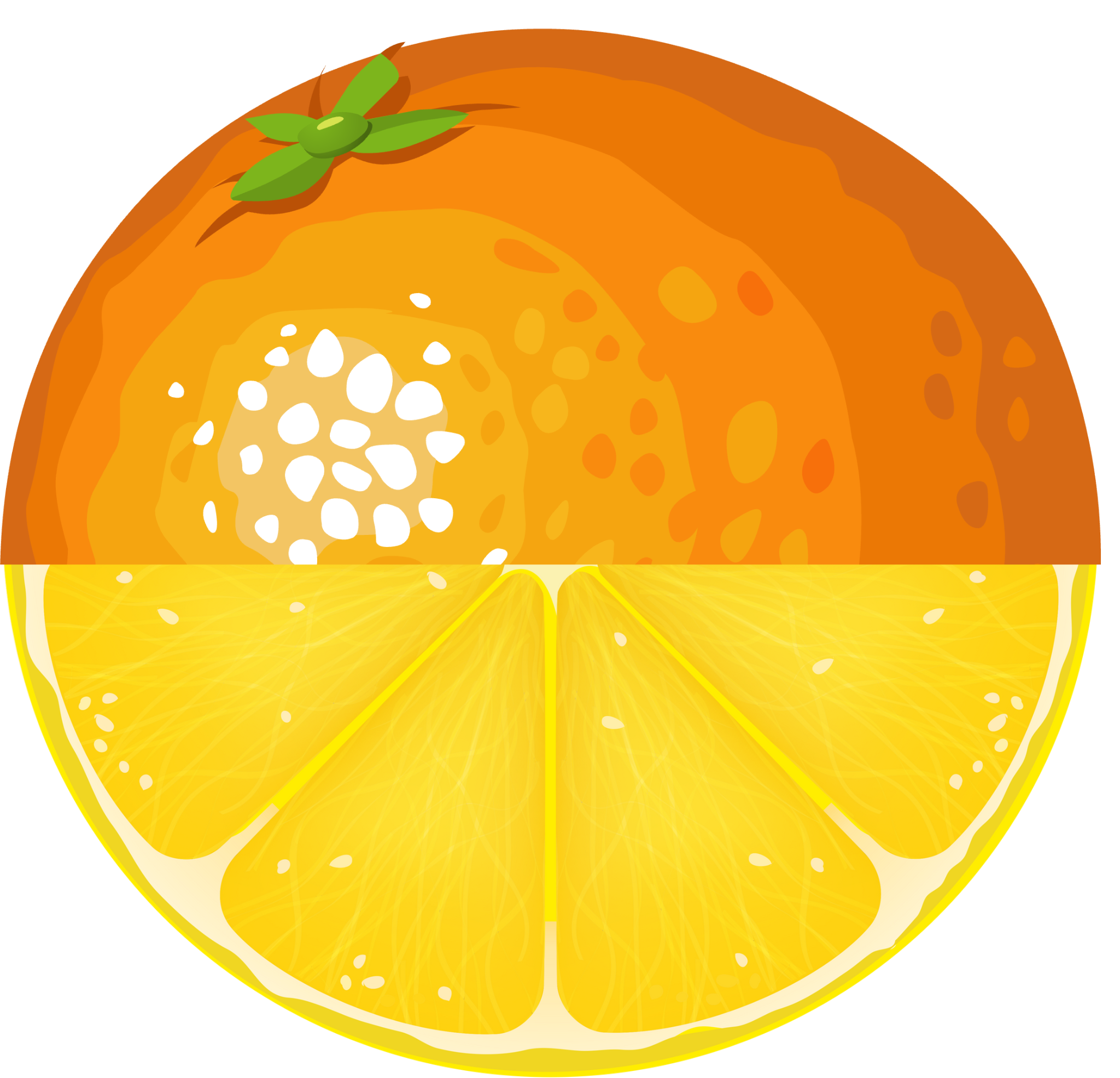 Oleh
Lalu Yayan Ardiansyah, S.Pd., M.Akun.
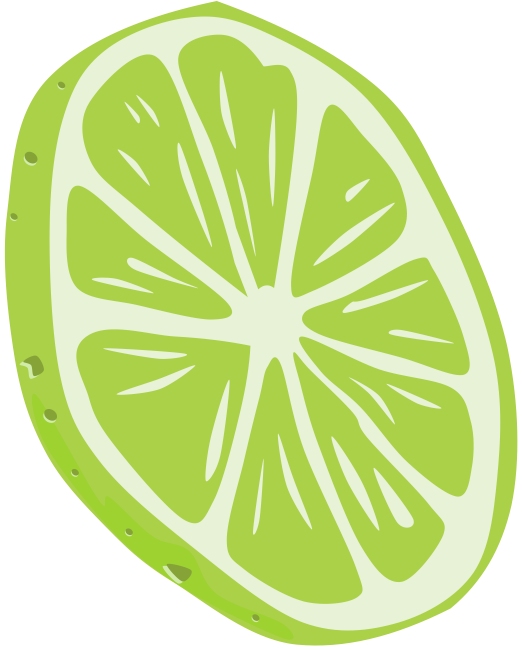 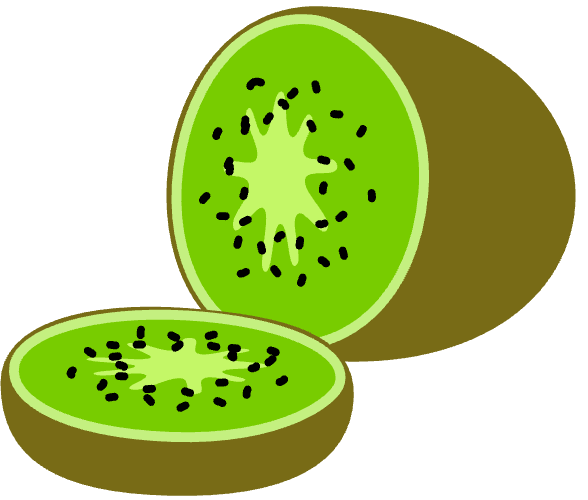 Perencanaan
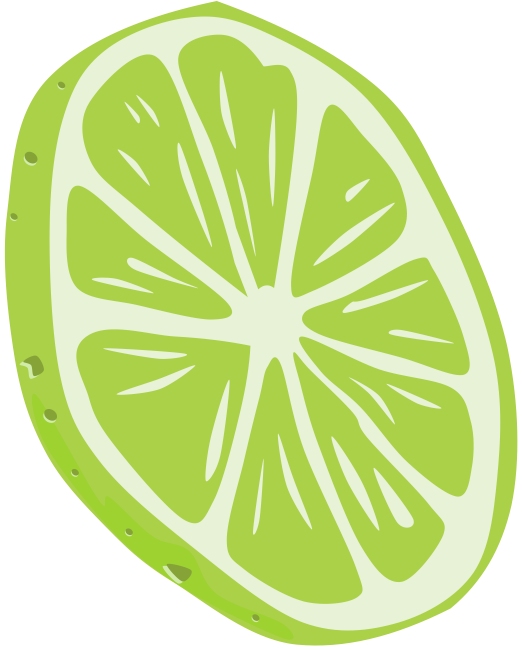 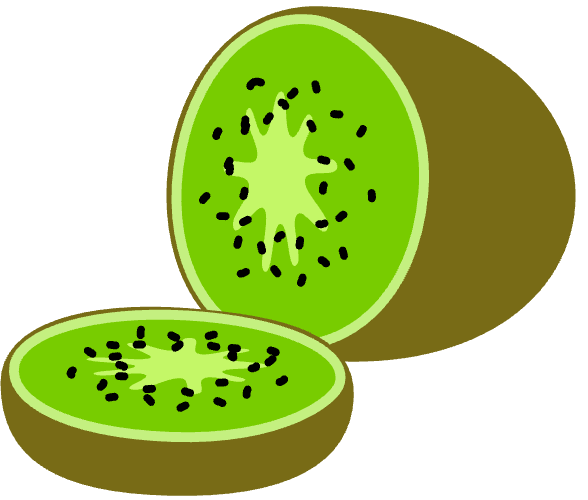 Model perencanaan keuangan
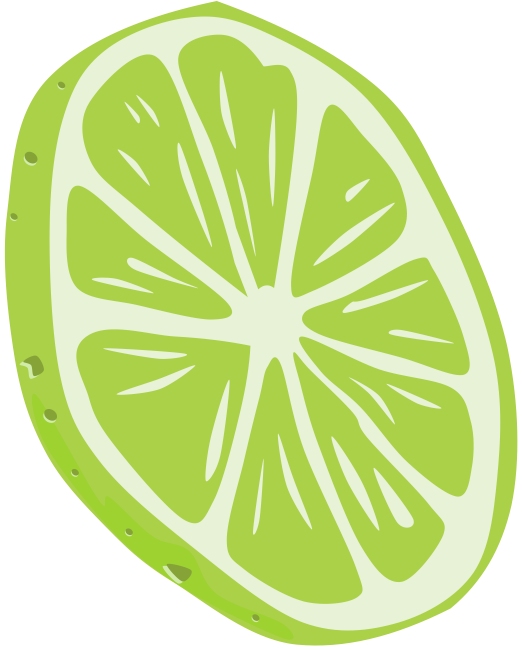 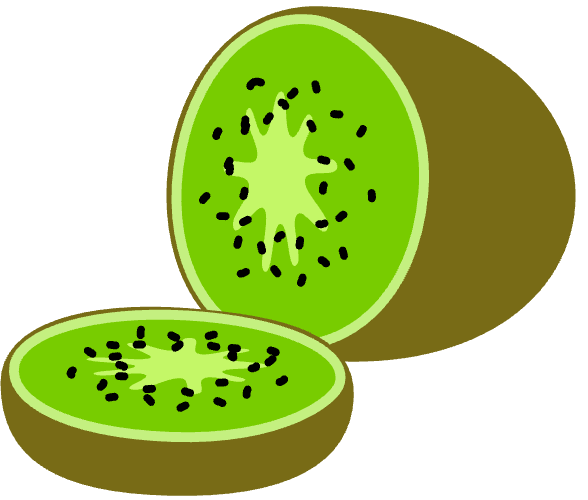 Peramalan dalam keuangan dan bisnis
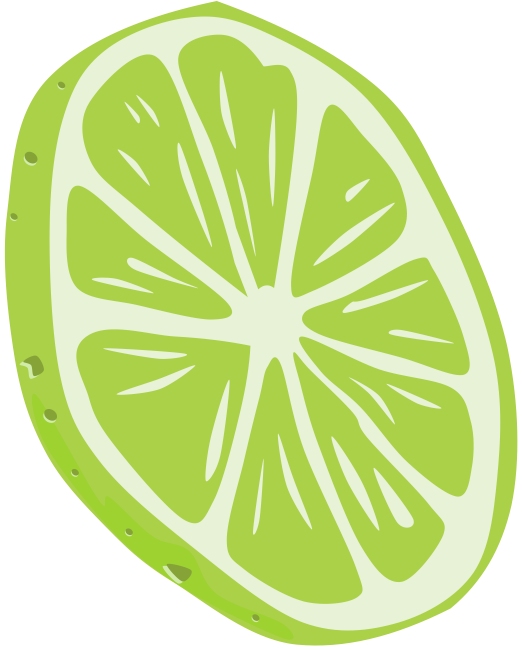 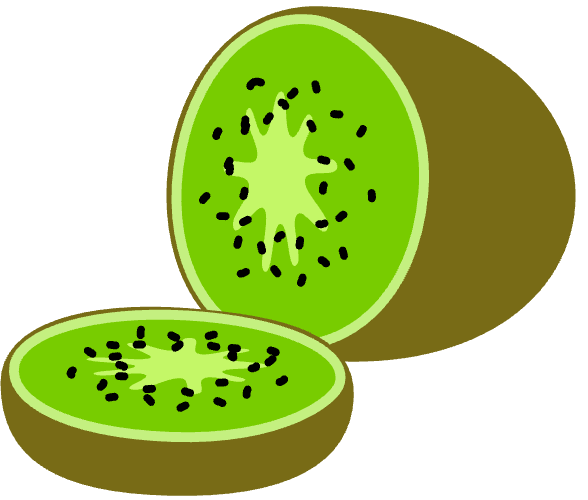 Peramalan Penjualan (Sales Forecasting)
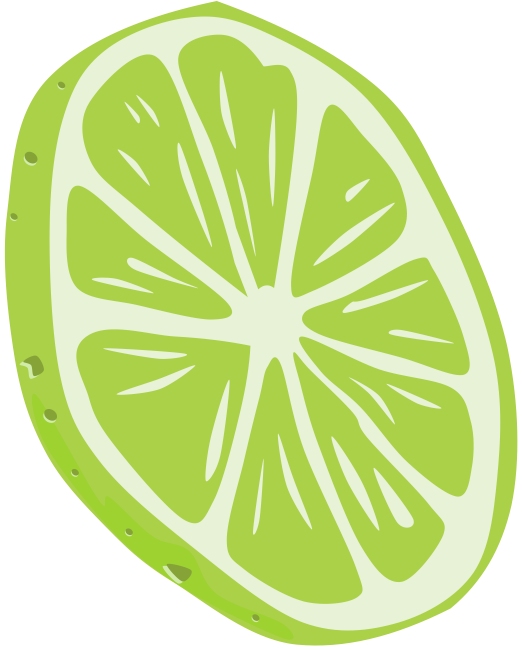 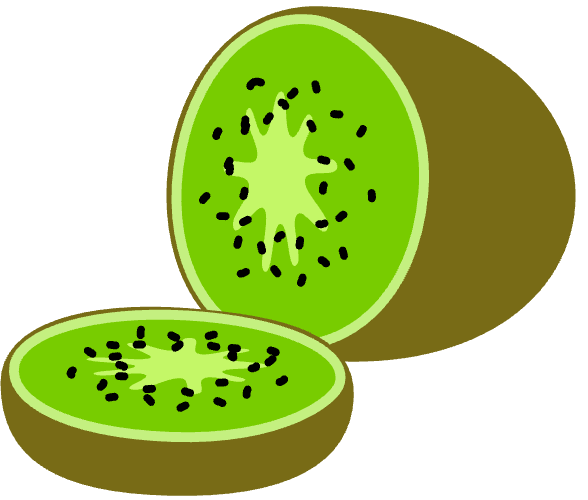 Peramalan Penjualan (Sales Forecasting)
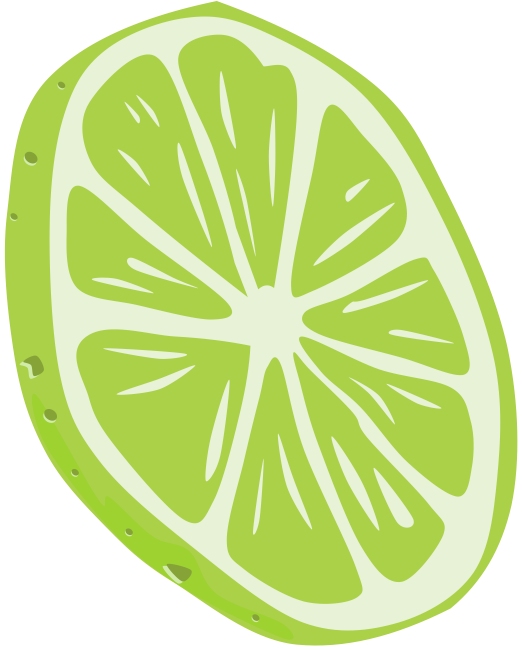 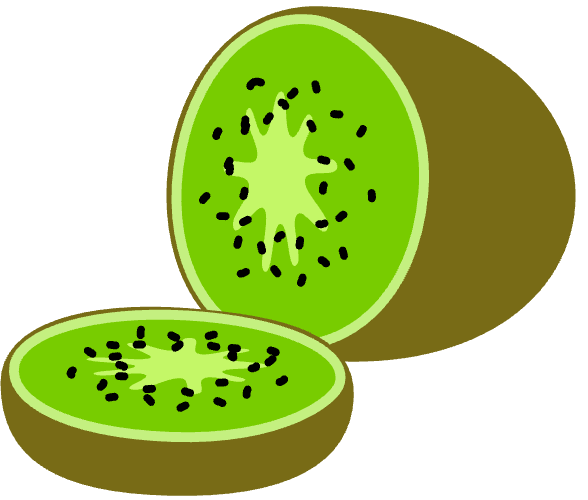 Garis trend Matematis
Metode Trend Moment merupakan metode yang digunakan untuk mencari garis trend dengan bantuan perhitungan matematika dan statistika guna mengetahui fungsi garis lurus sebagai garis patah-patah yang dibentuk oleh data historis perusahaan.
Persamaan matematis metode trend moment :
y = a + bx
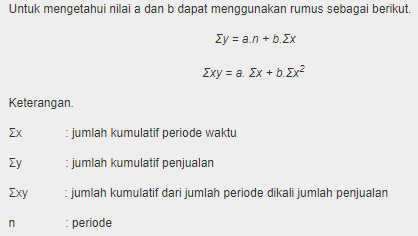 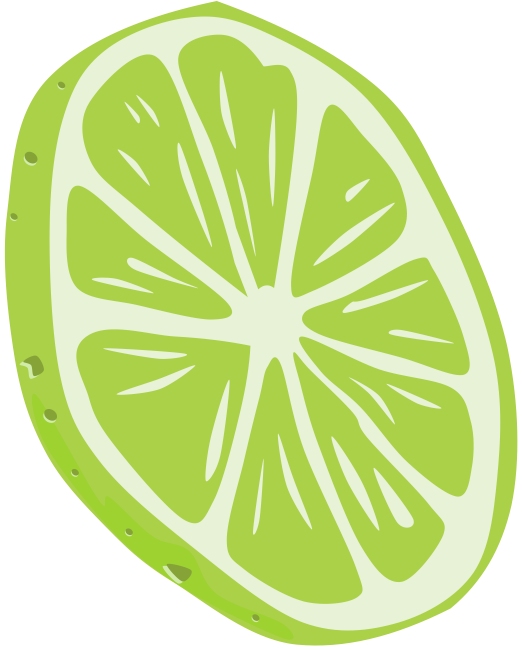 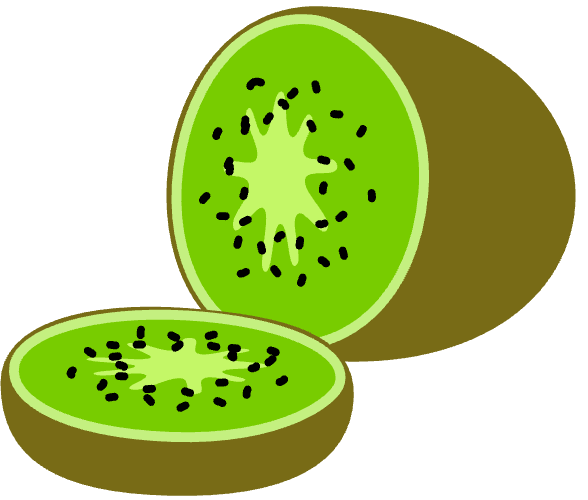 Metode trend moment
Indeks musim merupakan seri periodik yang memiliki pergerakan teratur dan hampir terjadi pada waktu-waktu tertentu atau dianggap memiliki pergerakan musiman. Gerakan biasa dipengaruhi oleh variabel-variabel tertentu yang memiliki hubungan musiman karena kondisi alam serta faktor aktivitas manusia. Rumus indeks musiman ditunjukkan dalam persamaan.
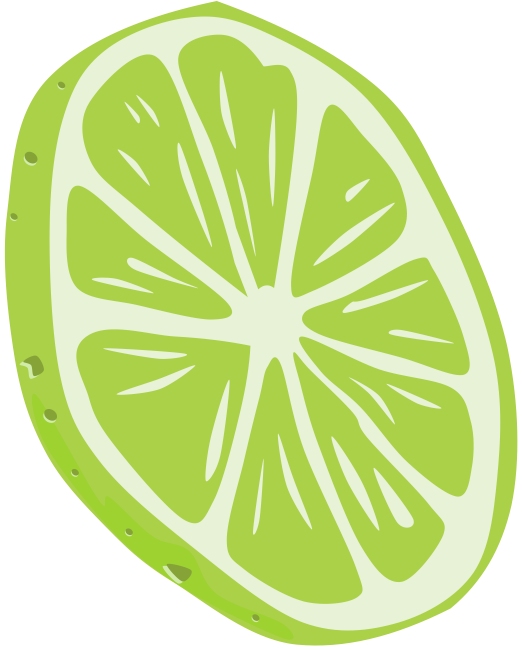 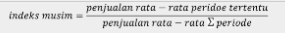 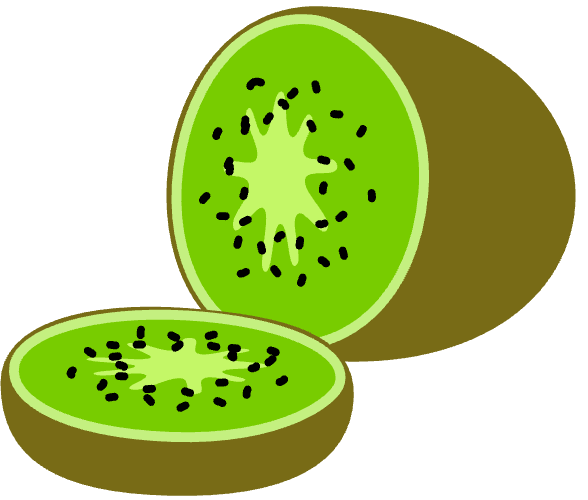 Nilai Akurasi Prediksi
Mean Absolute Deviation (MAD)
MAD merupakan metode untuk melakukan pengujian pada peramalan dengan menggunakan jumlah kesalahan absolute. MAD merupakan tahap pertama dari kesalahan peramalan keseluruhan model. MAD dapat dihitung menggunakan rumus berikut.

Mean Square Error (MSE)
MSE merupakan teknik pendekatan yang menetapkan kesalahan peramalan besar karena kesalahan kuadrat. MSE dapat dihitung menggunakan rumus.

Mean Absolute Percentage Error (MAPE)
MAPE merupakan tes kesalahan  yang mencari nilai persentase perbedaan anatara data aktual dan data perkiraan. MAPE dapat dihitung menggunakan rumus
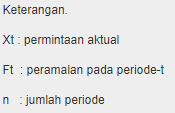 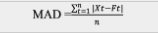 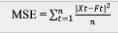 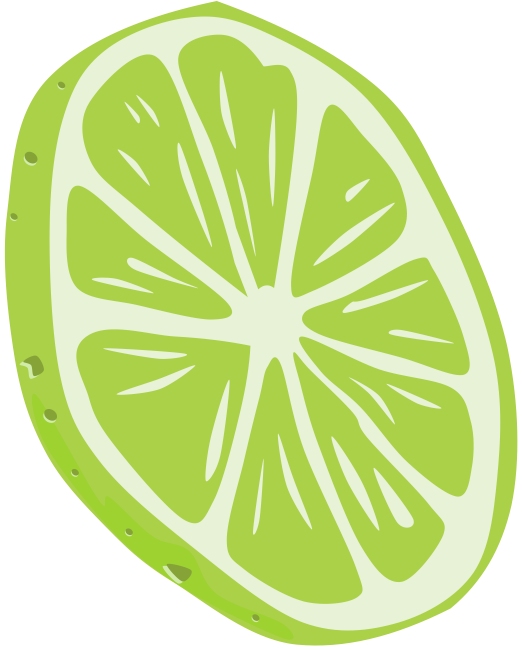 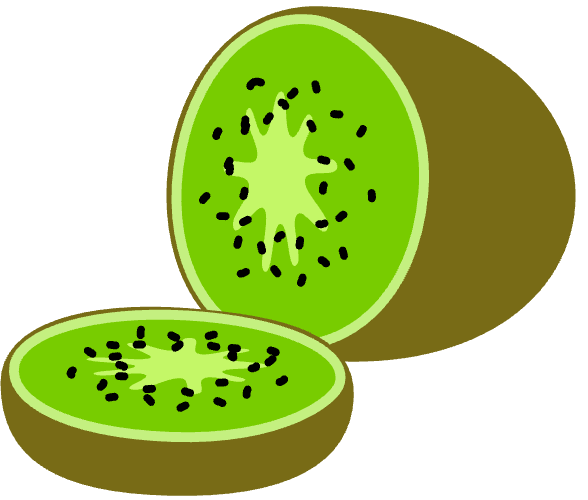 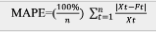 Prinsip-prinsip pengerjaan metode trend moment
Barang tahan lama minimal satu tahun.
Barang yang selalu diperlukan, misalnya sembako.
Kegiatan usaha sudah berjalan minimal dua tahun, digunakan sebagai data penjualan tahun yang lalu.
Jumlah data tahun lalu baik tahun ganjil maupun genap tetap diurut dari 0, 1, 2, 3,… dst pada kolom x
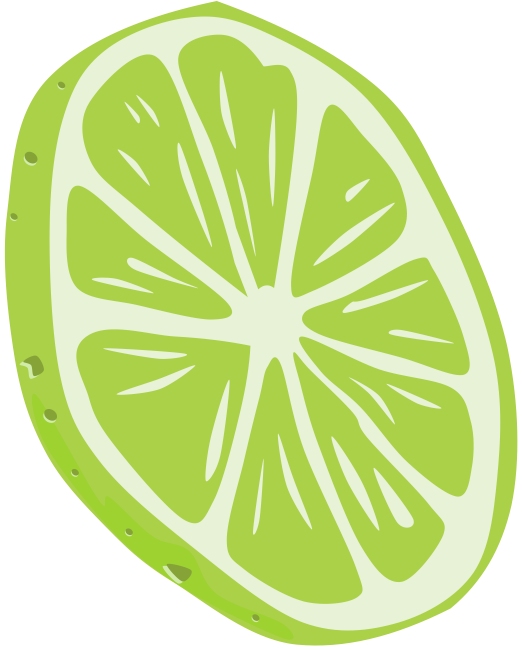 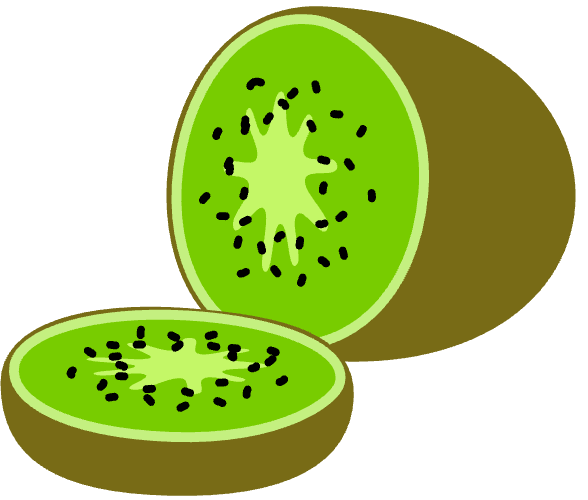 Sebuah perusahaan yang bergerak dalam penyediaan minuman air gallon ingin membuat forecast penjualan minuman air gallon untuk beberapa tahun mendatang didaerah Singkawang, dengan menggambarkan garis trend data penjualan tahun yang lalu adalah sebagai berikut:
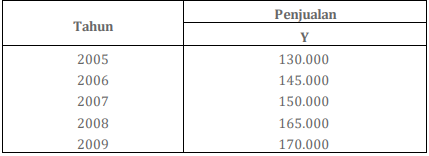 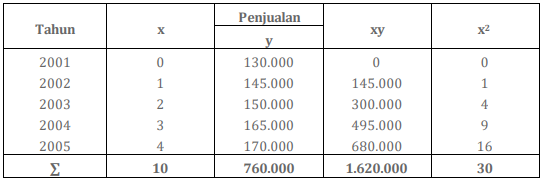 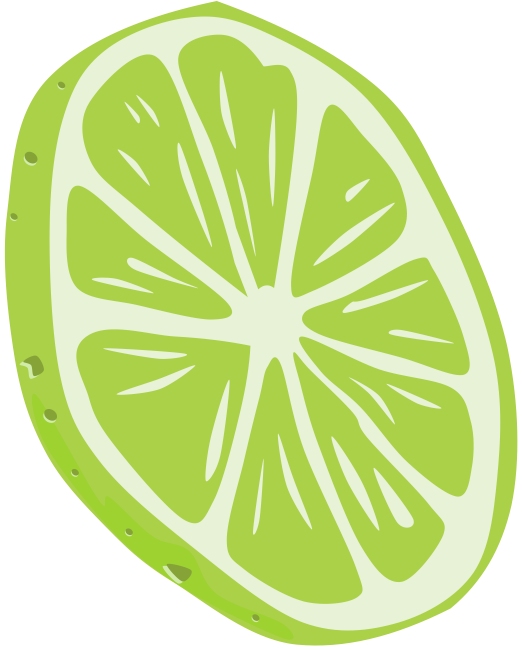 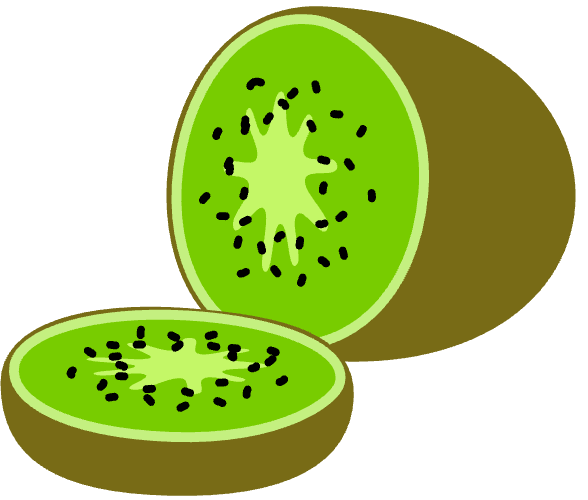 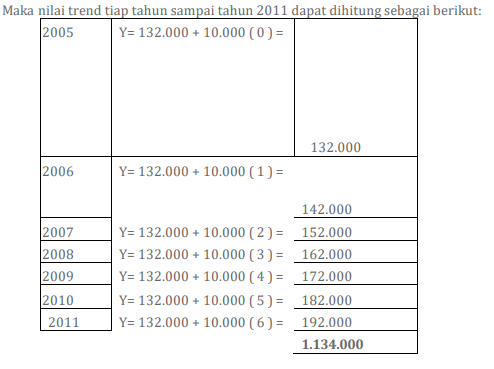 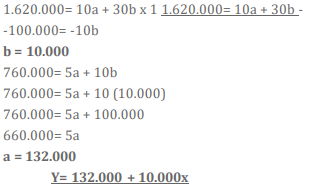 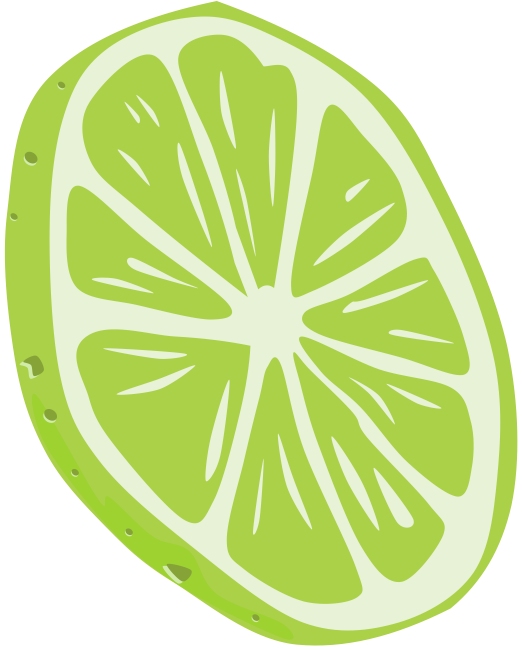 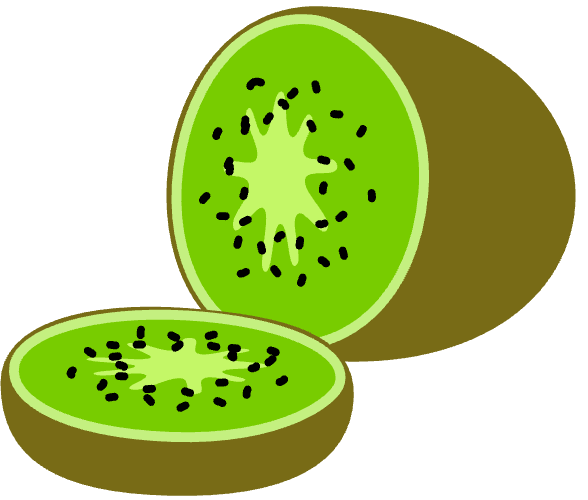 Metode Khusus
Analisa Industri. dalam metode ini mencoba menghubungkan potensi penjualan dengan industri pada umumnya dalam arti volume dan posisi dalam persaingan. Dalam analisa industri ditonjolkan tentang market share yang dimiliki oleh perusahaan. Analisa industri dibagi menjadi beberapa tahap dalam peggunaannya, yaitu:
Membuat proyeksi demand (permintaan) industri untuk mengetahui prospek perkembangan penjualan industri pada tahun – tahun mendatang.
Menilai posisi perusahaan dalam hubungannya dengan industri pada umumnya. Posisi ini dinilai berdasarkan besarnya market share yang dimiliki oleh perusahaan dari tahun ke tahun.
Proyeksi posisi perusahaan pada masa mendatang, atau penghitung expected market share.

 Analisis Product Line
Digunakan pada perusahaan – perusahaan yang menghasilkan lebih dari satu macam produk. Masing – masing produk tersebut tidak dapat diambil kesamaannya dan harus dibuat forecast (peramalan) secara terpisah. Pelaksanaannya pada dasarnya sama dengan metode statistik dengan metode analisis trend
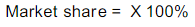 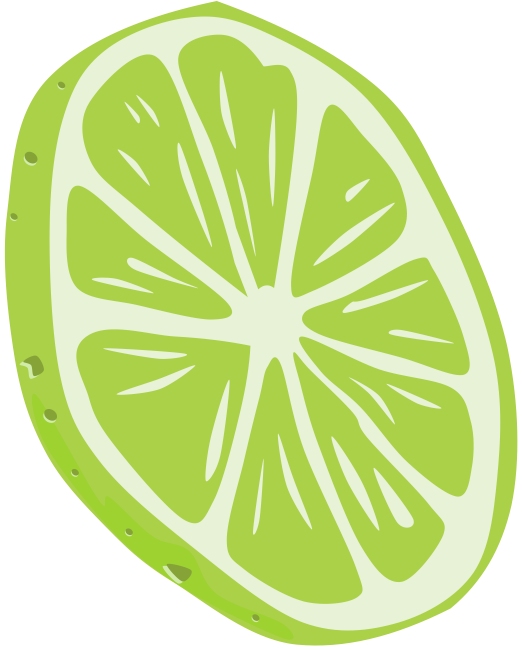 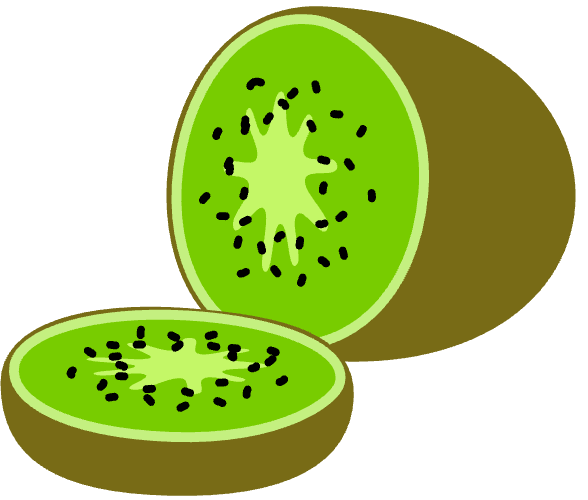 Laporan keuangan pro forma (proyeksi)
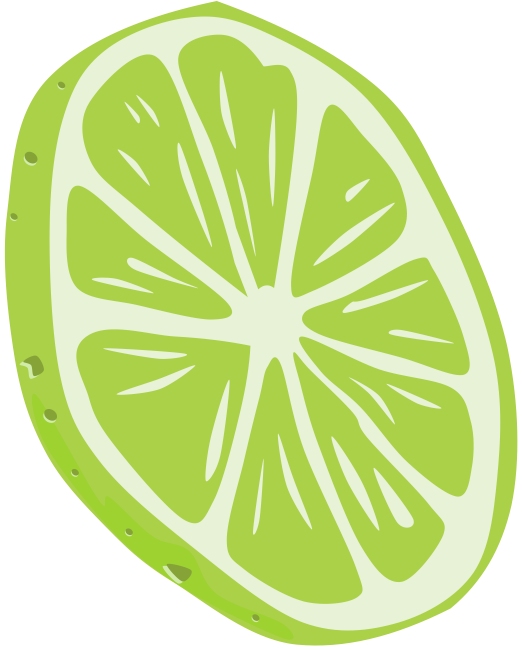 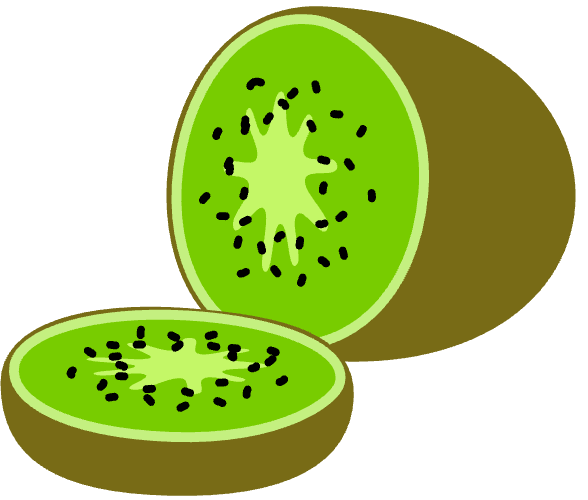 Metode Laporan Keuangan Pro Forma
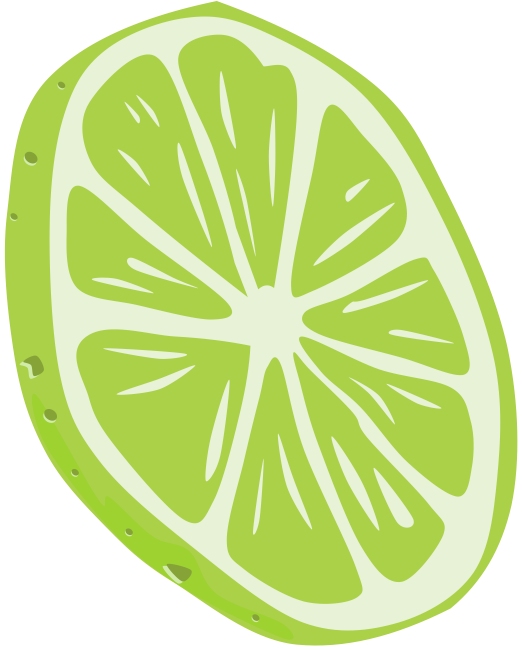 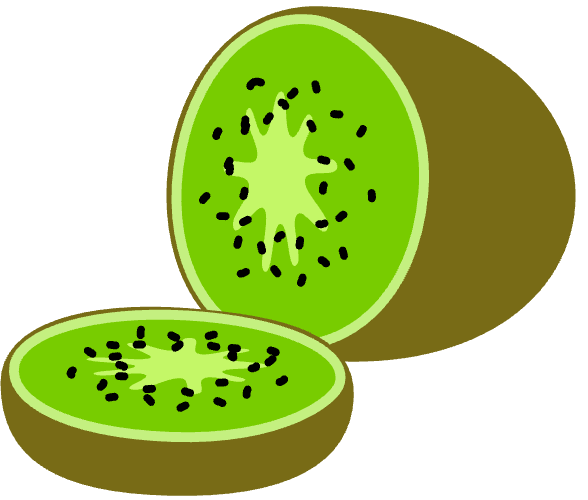 Penganggaran
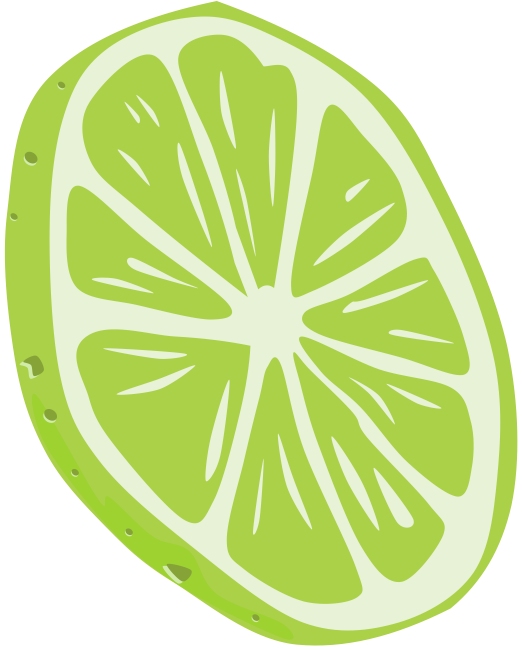 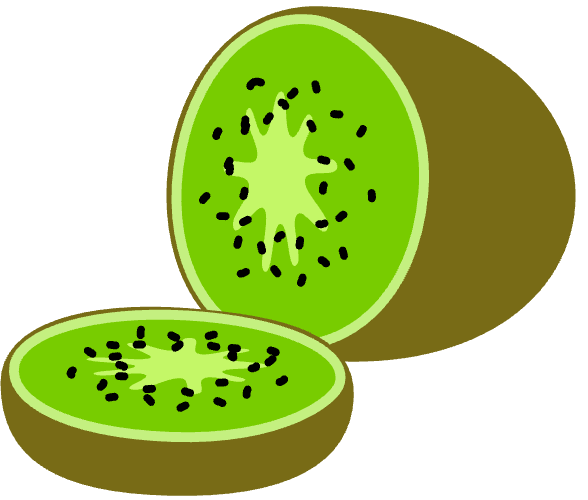 Manfaat anggaran keuangan
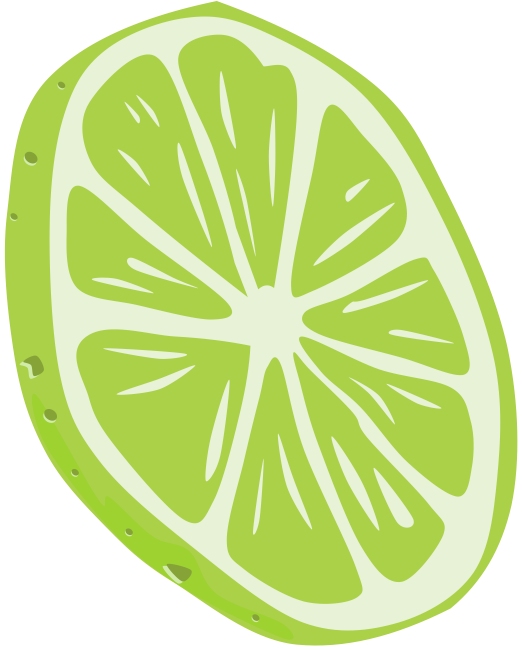 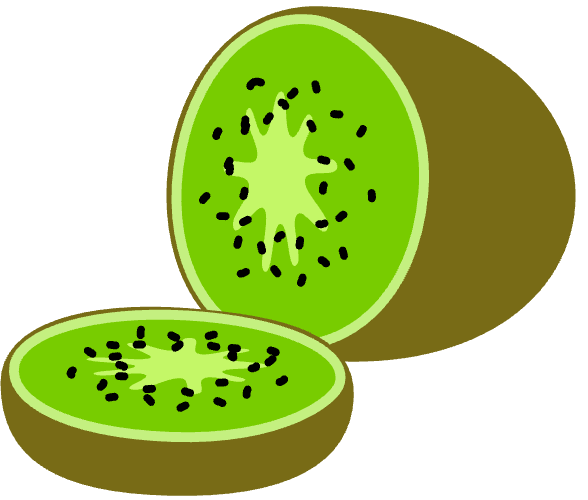 Tipe – tipe anggaran keuangan
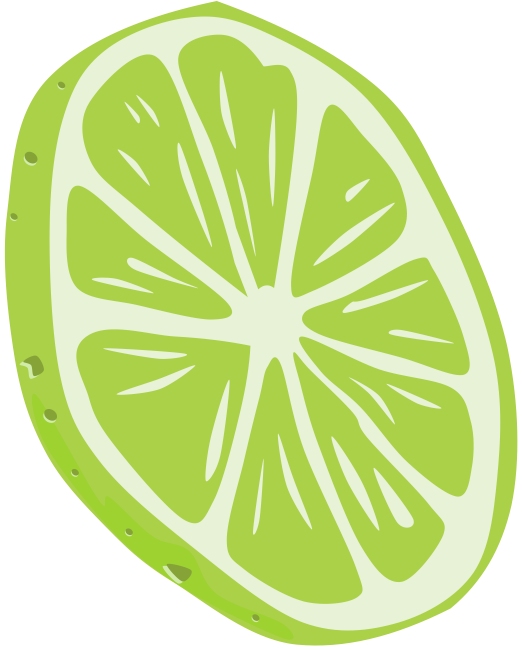 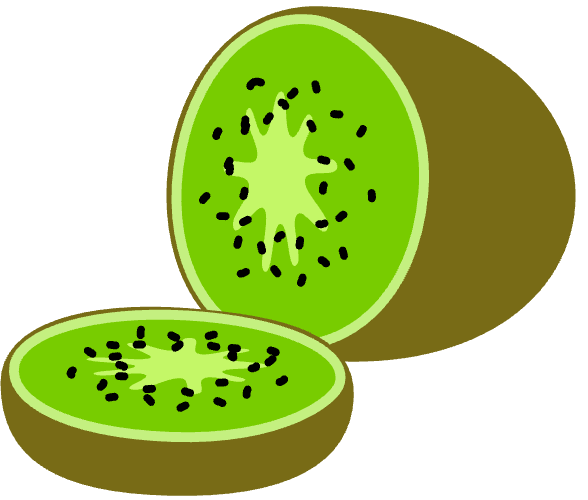